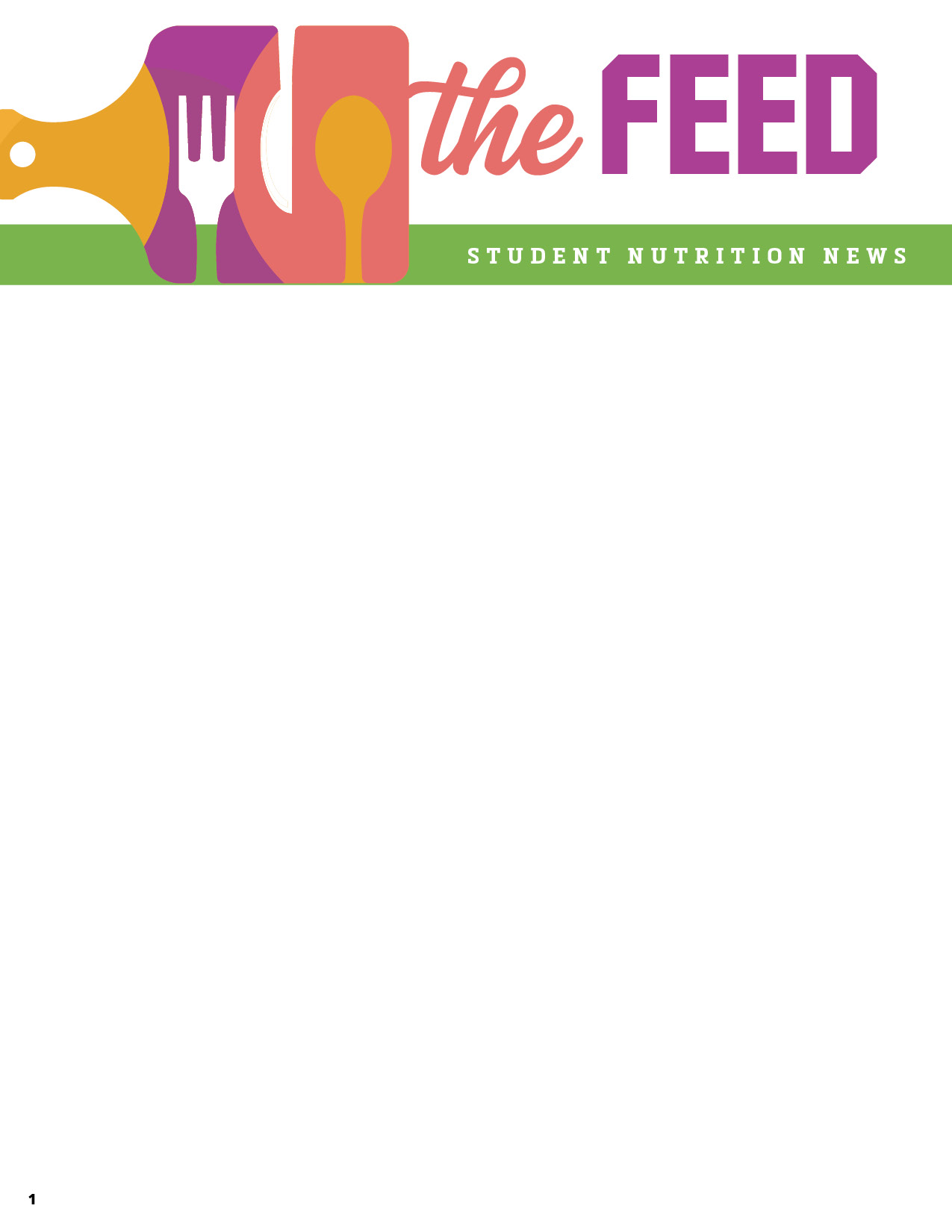 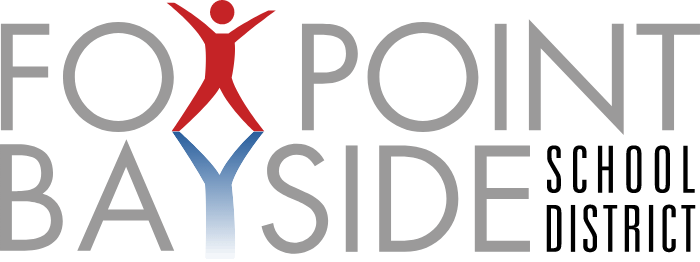 November 2024
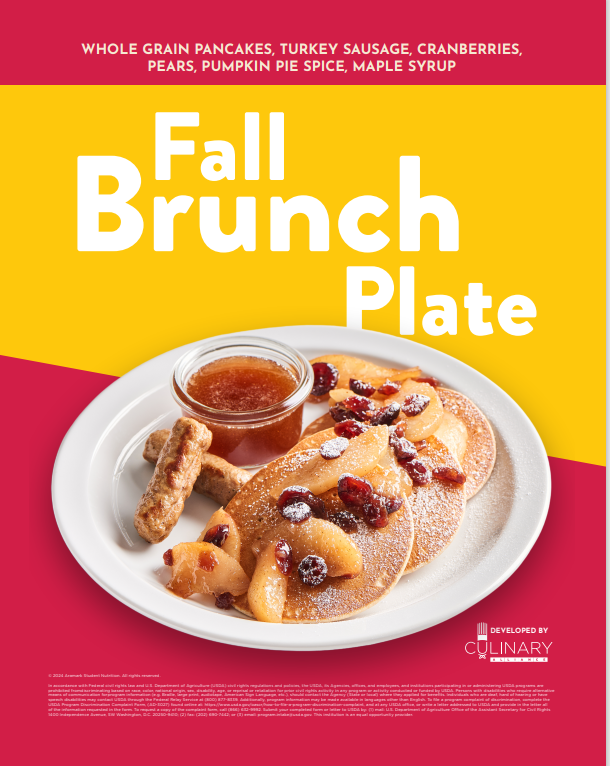 CULINARY
CORNER

This month’s feature is the Cranberry Pear Compote Recipe from the Fall Brunch Plate. Make this recipe at home to enjoy for your family.

3oz Craisins
1 C Water
2 lb sliced Pears
6oz Brown Sugar
1 tsp Cinnamon
1 tsp Lemon Juice
1 T Cornstarch
1/8 Cup Water


Directions:
Soak craisins in water for 20 minutes. Mix sliced pears, cinnamon, brown sugar, cornstarch, water, and lemon juice. Drain craisins and toss in bowl. Layer in pan and bake for 20-25 minutes.
Serve warm.
November LTO

Look for the Fall Brunch Plate this month at your school!!
SY 24/25 MEALS:
Bayside Middle School YTD:
Breakfast served  – 208 meals
Lunch served –    3768 meals
Stormonth Elementary School YTD:
Breakfast served  –  727 meals
Lunch served –   6286 meals
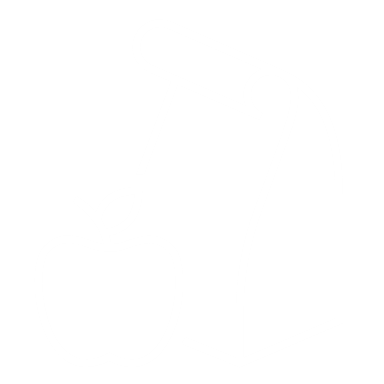 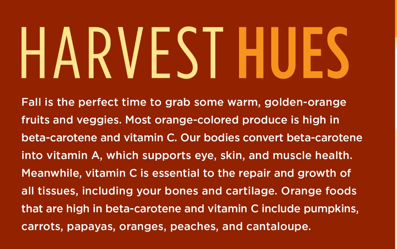 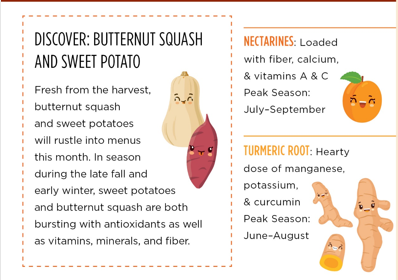 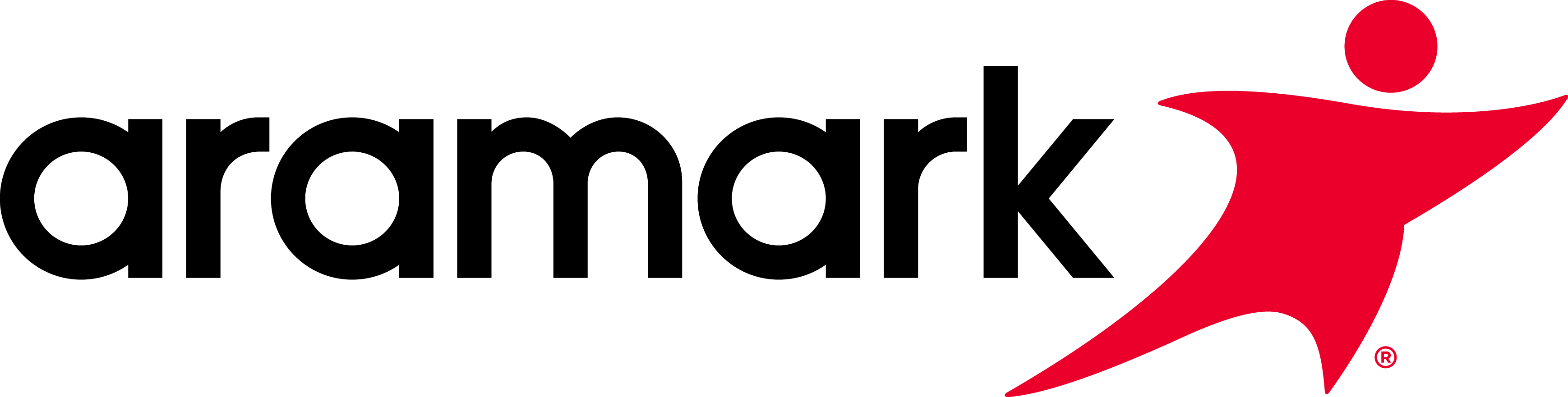